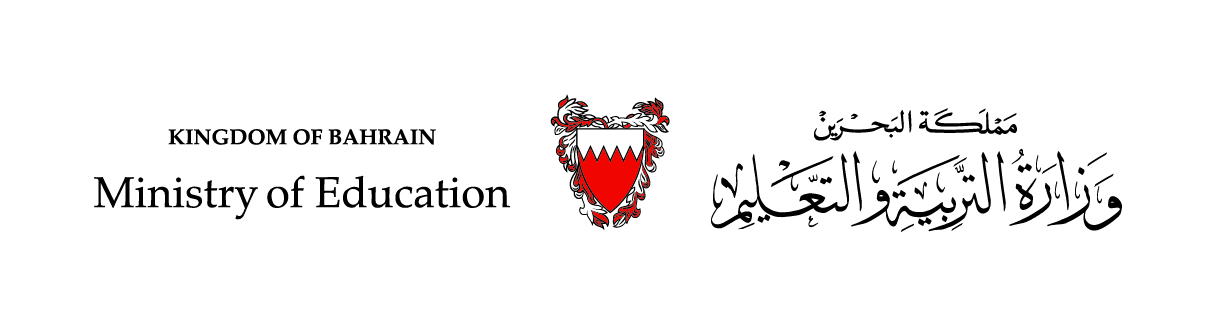 الحَلْقَةُ الأولى/ اللُّغَةُ العَرَبيّةُ                                الصَّفُّ الأوّل الابْتِدائيّ  /  الفَصْلُ الدِّراسيُّ الثّاني
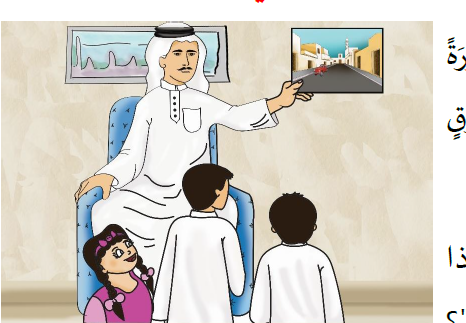 وَحْدَةُ:  (وَطَننا)                                                                                الدَّرْسُ الأَوَّلُ: حَرْفُ (ص)
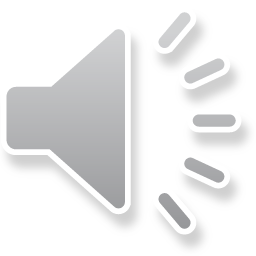 1- الاسْتِماعُ
وزارة التربية والتعليم –الفصل الدراسي الثاني 2020-2021م
اللغة العربية / الصف الأول/ الدّرس الأول/ أولا الاستماع
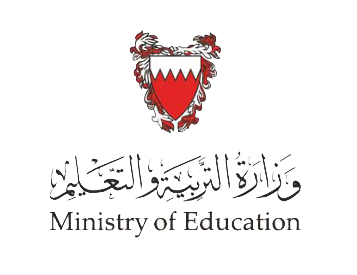 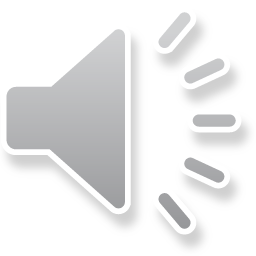 أَوَّلًا: أَتَهَيَّأُ لِلْاسْتِماعِ
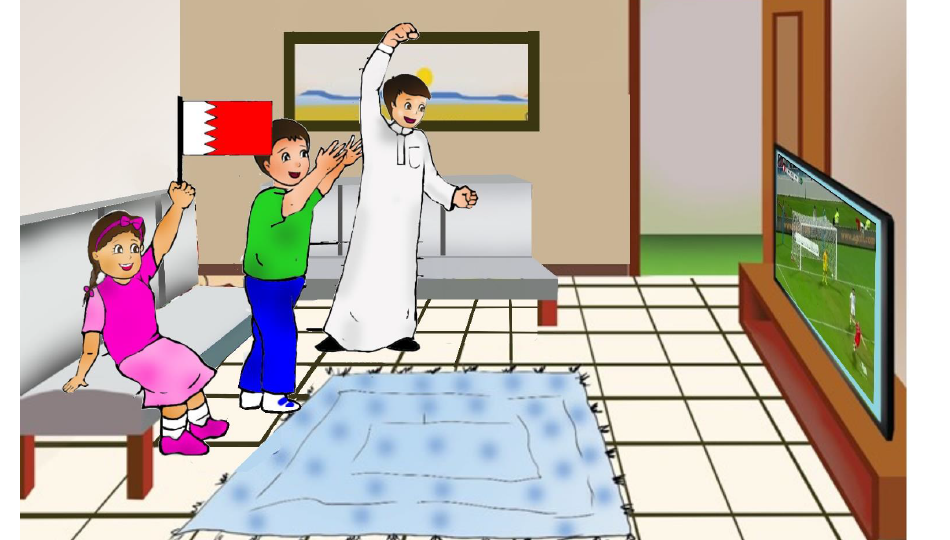 وزارة التربية والتعليم –الفصل الدراسي الثاني 2020-2021م
اللغة العربية / الصف الأول/ الدّرس الأول/ أولا الاستماع
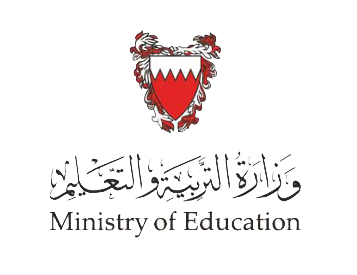 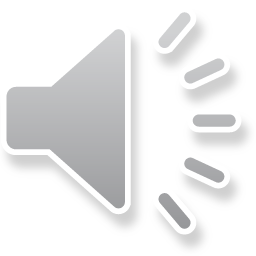 ثَانِيًا: أَسْتَمِعُ إِلَى النَّصِّ بِانْتِباهٍ.
ثالِثًا: أَسْتَمِعُ، ثُمَّ أُجيبُ.
1- أَضَعُ           حَوْلَ العِبارَةِ الــــمُناسِبَةِ:

شاهَدَ باسِمٌ وَبَدْرٌ وَرِحابُ ( سِباقَ الدَّرّاجات/ مُباراةَ كُرَةِ القَدَمِ).

أَخَذَ اللّاعِبونَ كَأْسَ ( الخَليج/ آسِيا) .
وزارة التربية والتعليم –الفصل الدراسي الثاني 2020-2021م
اللغة العربية / الصف الأول/ الدّرس الأول/ أولا الاستماع
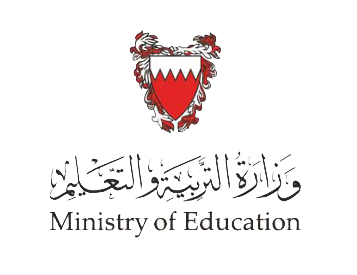 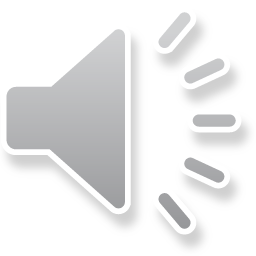 ثالِثًا: أَسْتَمِعُ، ثُمَّ أُجيبُ.
2- أَضَعُ  (✓) أَمامَ الجُمْلَةِ الَّتي توافِقُ النَّصِّ:

فازَ فَرقُ الكُوَيْتِ                        (         ) 
فازَ فَريقُ مَمْلَكَةِ البَحْرَيْنِ          (         ) 
فازَ فَريقُ السُّعودِيَّةِ                   (          )

✓

وزارة التربية والتعليم –الفصل الدراسي الثاني 2020-2021م
اللغة العربية / الصف الأول/ الدّرس الأول/ أولا الاستماع
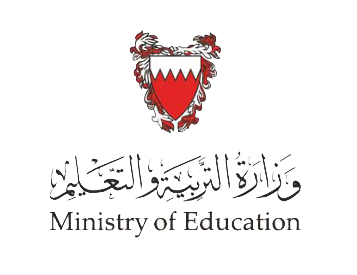 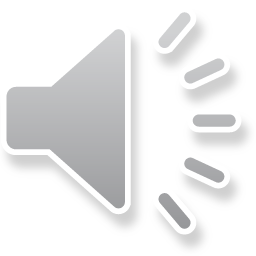 ثالِثًا: أَسْتَمِعُ، ثُمَّ أُجيبُ.
3- أَصِلُ القَوْلَ بِصاحِبِهِ:
باسِمٌ                                   "ما أَجْمَلَ عَلَمَ بِلادِنا ! "

بَدْرٌ                                    " نَحْنُ نَفْتَخِرُ بِعَلَمِ مَمْلَكَتِنا الحَبيبَةِ. "
 

رِحابُ                                  " عَلَمُ مَمْلَكَتِنا جَميلٌ. "
وزارة التربية والتعليم –الفصل الدراسي الثاني 2020-2021م
اللغة العربية / الصف الأول/ الدّرس الأول/ أولا الاستماع
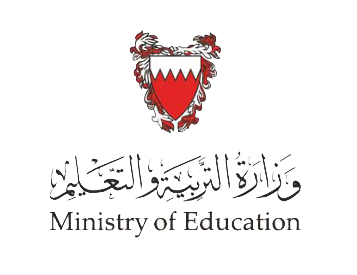 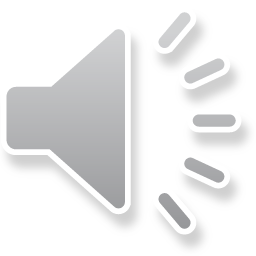 ثالِثًا: أَسْتَمِعُ، ثُمَّ أُجيبُ.
4- أَضَعُ  علامَةَ (✓) أَمامَ الجُمْلَةِ الَّتي وَرَدَتْ في النَّصِّ:

أَخَذَ الطّالِبُ جائِزَةً.                 (         ) 

ارْتَفَعَ عَلَمُ مَمْلَكَةِ البَحْرَيْنِ عالِيًا.         (          )
✓
وزارة التربية والتعليم –الفصل الدراسي الثاني 2020-2021م
اللغة العربية / الصف الأول/ الدّرس الأول/ أولا الاستماع
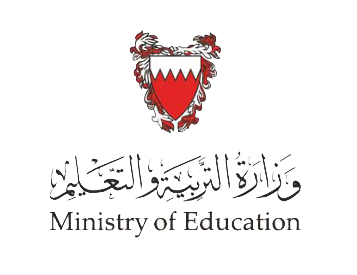 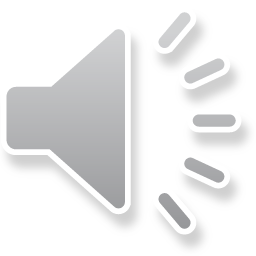 انْتَهى الدَّرْسُ